Со тороны МАС. Открываются в обе стороны.
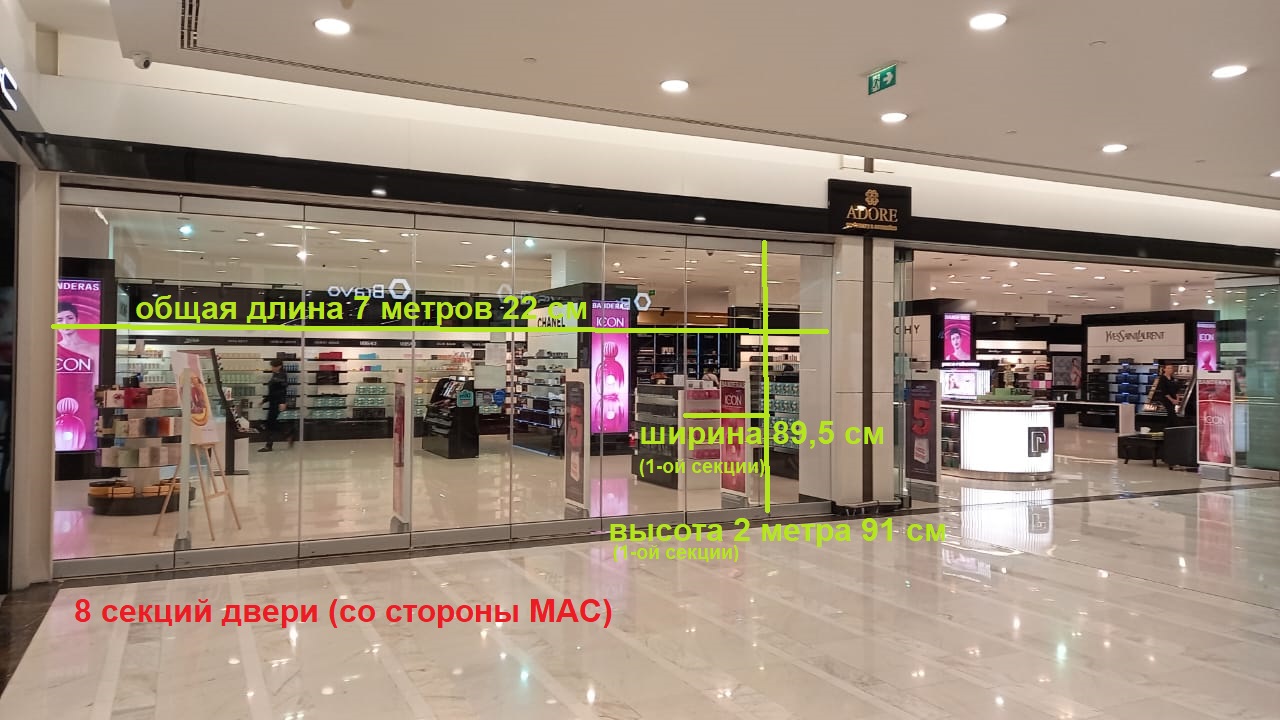 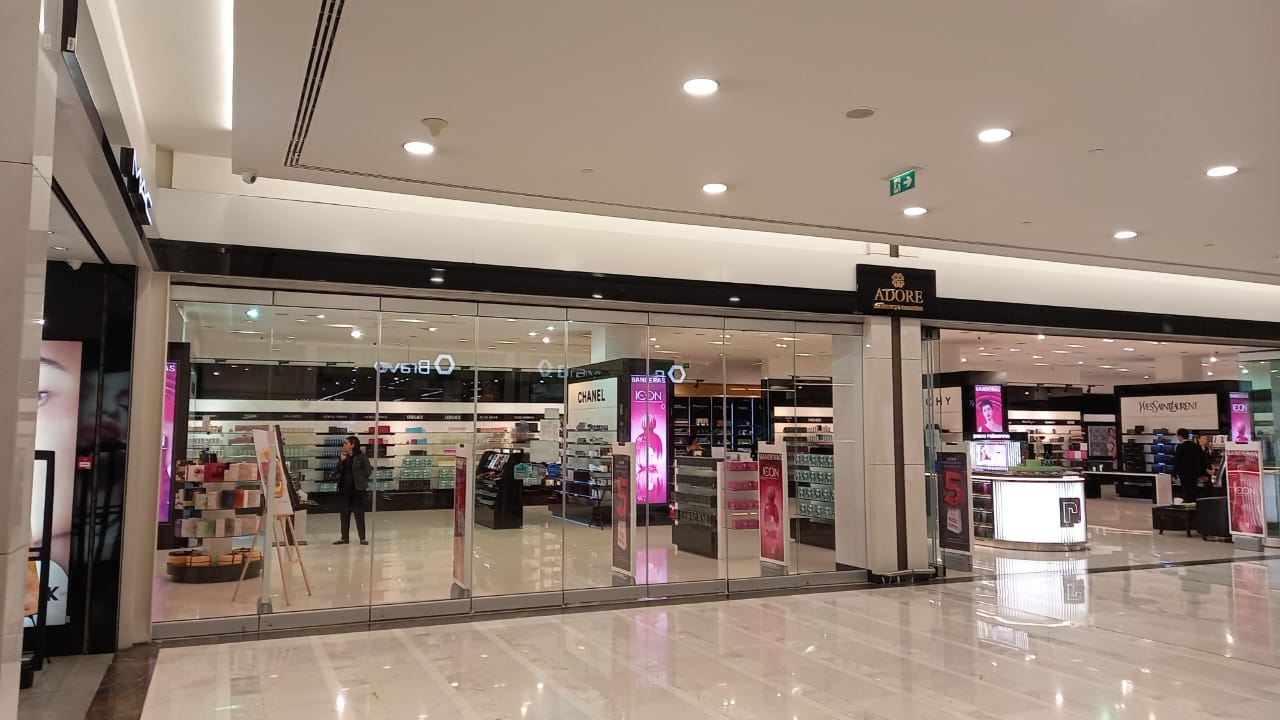